Intelligent LED Brightness Control System Using Internet-of-Things Technology
July 20, 2015
Suk-Ju Kang

Intelligent Signal System Laboratory 
Dong-A University
Outline
Introduction
1st Proposed algorithm(Intelligent LED brightness control system)
Algorithm description
Simulation results
2nd Proposed algorithm(Automatic chlorophyll estimation algorithm)
Algorithm description
Simulation results
Summary
2
Introduction
Internet of things (IoT)
The connectivity among objects and humans is more and more important, and the key technology is the internet of things
IoT uses various types of multiple sensors
Light, humidity, temperature….
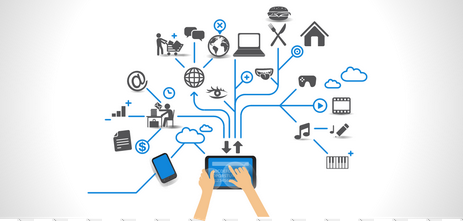 The Internet of Things(IoT)
3
Introduction
Benefits of Internet of Things
Information : Providing more information helps making better decisions
Monitor : monitoring environmental conditions can help users
Time : the amount of time saved because of IoT’s convenience
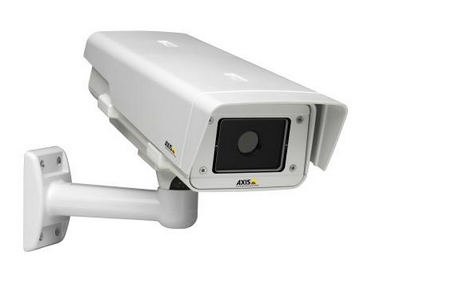 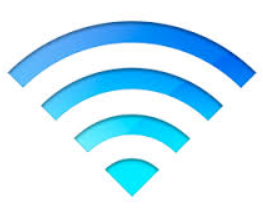 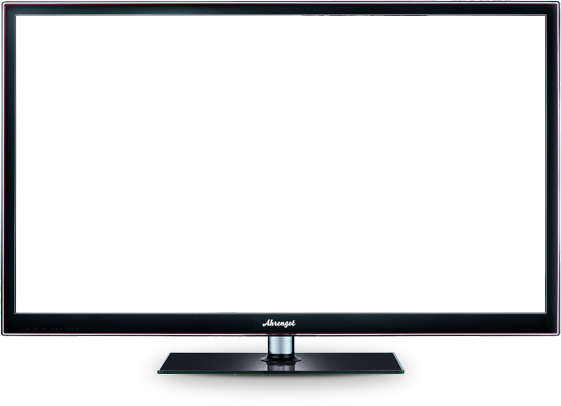 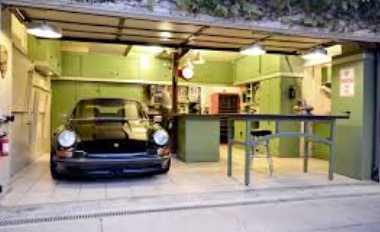 Place information acquisition
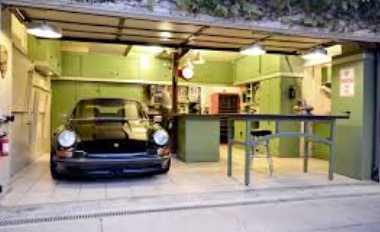 Monitoring System for user
4
Introduction
Conventional home plant cultivation
Many people have been cultivating vegetables at home to get vegetables
In this way, people can easily get fresh vegetables
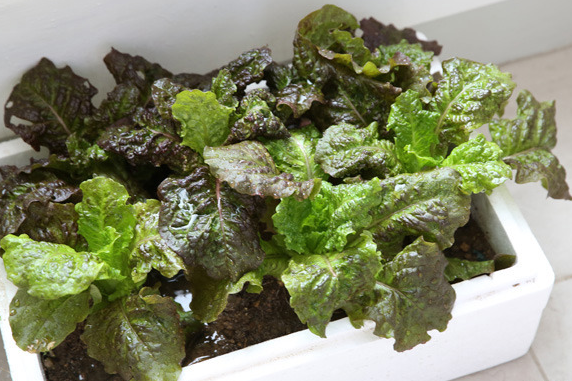 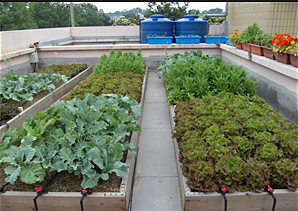 The way cultivate lettuce
The old way home plant cultivation
5
Introduction
Limitation of conventional home plant cultivation
To make an environment for home plant cultivation, the amount of sunshine and water are required
Due to changing weather conditions, it is difficult to provide the amount of sunshine to plants
Photosynthetic rate decreases in dark environment
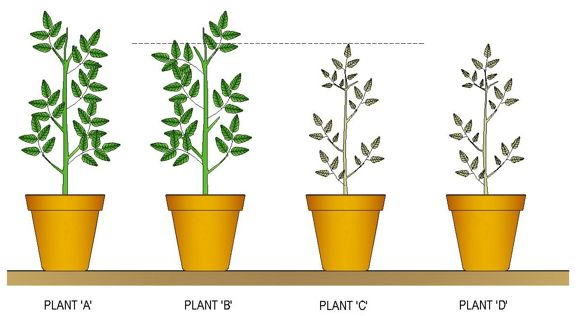 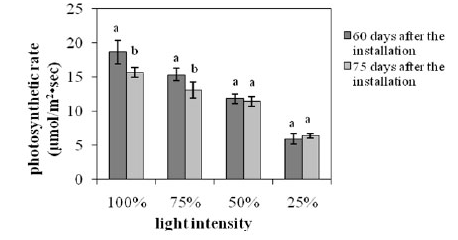 Plant growth in different light conditions
Photosynthetic rate in different light intensity
6
Introduction
There is a method to use the LED grow light for providing the amount of sunshine artificially

Advantages for the LED grow light
Supplying light efficiently

Saving electric energy

Saving household budget

Adding the beauty at home
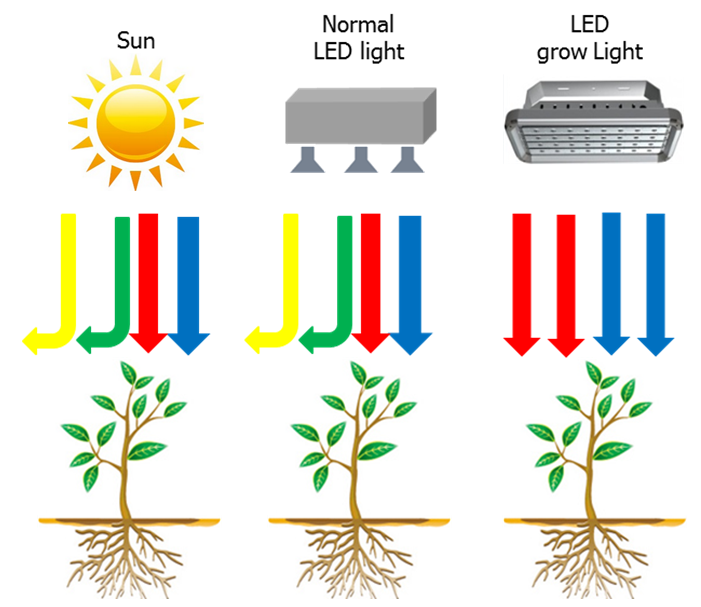 Comparison between LED grow light and other systems
7
Introduction
Conventional LED system for plant growth
Users should control several conditions such as LED wavelength for plant
Difficulty for automation
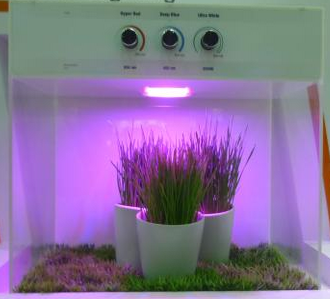 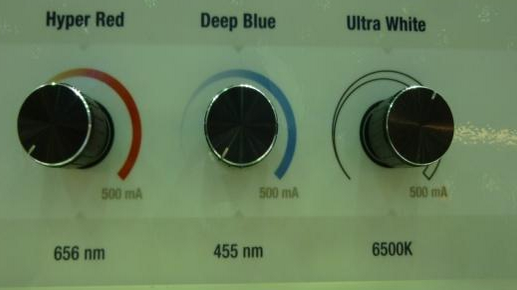 Conventional LED system
LED controller
8
Introduction
IoT-based LED system for plant growth
It can control a proper led wavelength automatically checking several sensors around the plant
Also, plant information can be used for the automatic control
Grow lights
Microcontroller
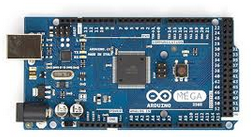 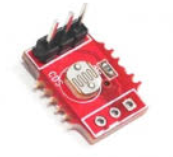 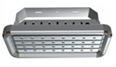 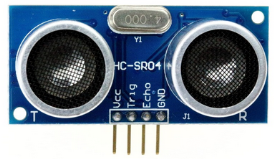 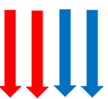 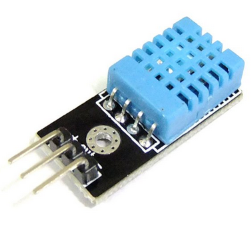 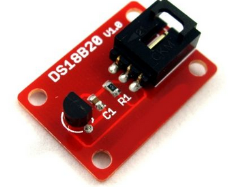 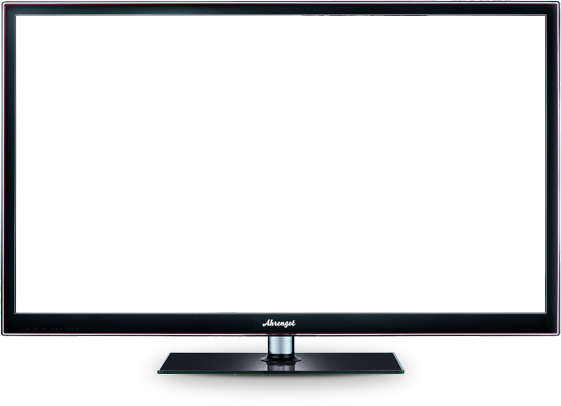 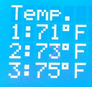 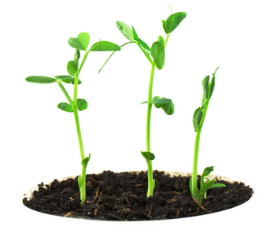 Sensors
Monitor
9
1st Proposed System
Components of system
Controller
Sensors
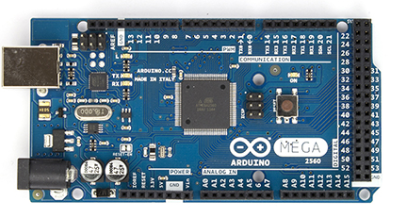 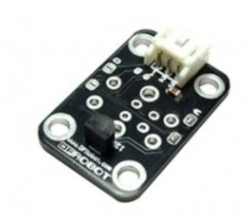 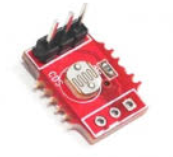 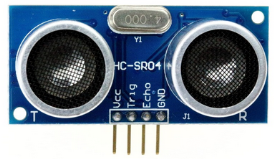 Infrared distance
Cds light
Temperature
Arduino mega 2560
Information display
Light
LED controller
Telecommunication
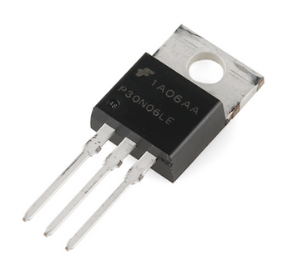 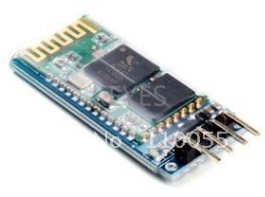 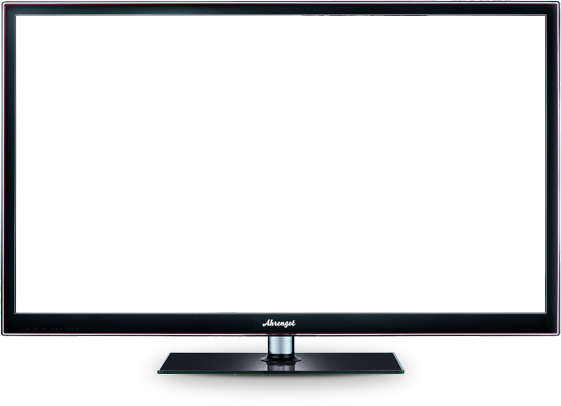 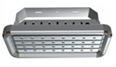 Mosfet
Bluetooth
Grow light LED
10
1st Proposed System
Concept of system
IoT system concept based on microcontroller
Calculating the distance between plant and led using Infrared sensor
If distance is long, a PWM signal has large value
If distance is short, a PWM signal has small value
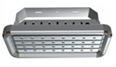 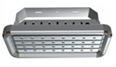 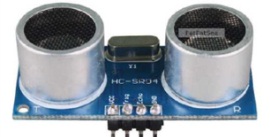 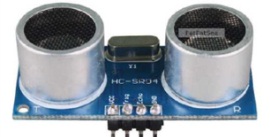 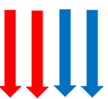 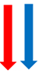 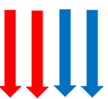 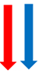 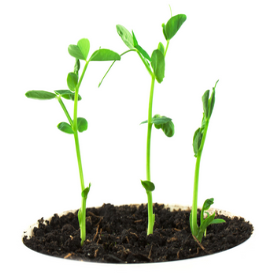 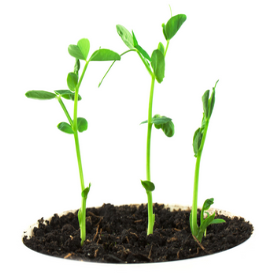 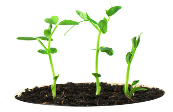 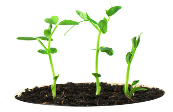 The case that distance is long
The case that distance is short
11
1st Proposed System
Proposed algorithm
Input target lux
First, the proposed algorithm calculates several data for distance and light intensity
Then, it generates database based on a LED model
Infrared sensor operation
Plant point extraction
Distance data calculation
Input Target lux
Linear Interpolation
PWM level generation
Light emission
12
1st Proposed System
Proposed algorithm
Infrared sensor operation and plant point extraction
The proposed system recognizes the position of the target plant
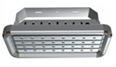 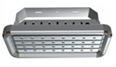 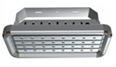 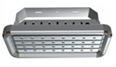 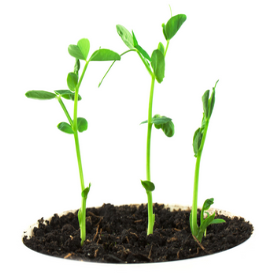 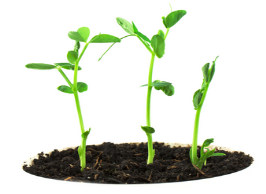 Infrared sensor operation
Plant point extraction
Distance data calculation
Input Target lux
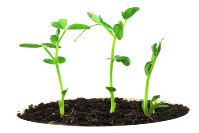 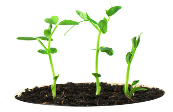 Linear Interpolation
PWM level generation
Light emission
13
1st Proposed System
Proposed algorithm
Infrared sensor operation
Plant point extraction
Distance data calculation
Input Target lux
Linear Interpolation
PWM level generation
Light emission
14
1st Proposed System
Proposed algorithm
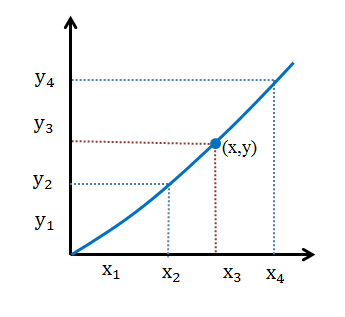 Y : the interpolation function
Proposed system uses 8 bit for the intensity level
Bilinear interpolation for PWM
15
1st Proposed System
Proposed algorithm
PWM level generation
In this module, the proposed system calculates real LED intensity level, which is related with the power consumption
For this, it converts a unit of lux to that of lumen, and calculates the LED power consumption which is based on a unit of lumens/watt
Therefore, the proposed LED system can adaptively control the LED power consumption based on the position of a target plant
Infrared sensor operation
Plant point extraction
Distance data calculation
Input Target lux
Linear Interpolation
PWM level generation
Light emission
16
1st Proposed System
Proposed algorithm
Light emission
Infrared sensor operation
Plant point extraction
Distance data calculation
Input Target lux
Linear Interpolation
PWM level generation
Light emission
17
1st Proposed System
Simulation environment
Target lux
Test distances: 30, 50, 80, 100(cm)
Several comparison between LED and plant is used for simulation in various height
PWM is used to 8bit intensity level
18
1st Proposed System
Simulation environment
Watt from PWM
Power is calculated by Look-up table (LUT)
Typical luminous efficacy is 60 lm/W
19
1st Proposed System
Simulation results
PWM level simulation
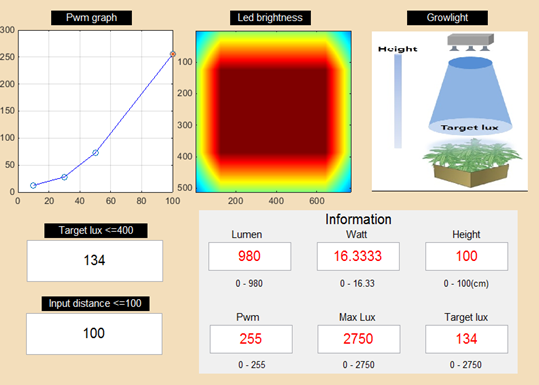 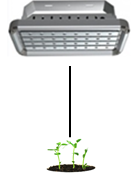 20
1st Proposed System
Simulation results
PWM level simulation
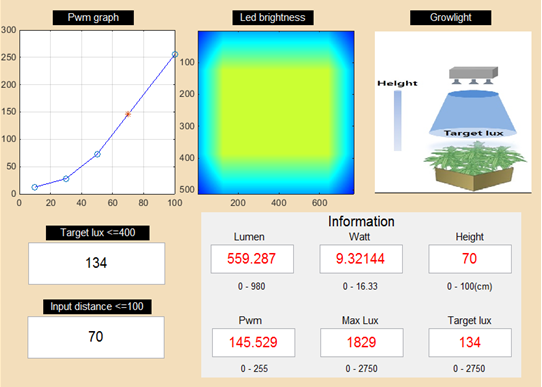 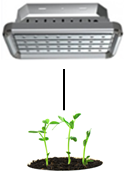 21
1st Proposed System
Simulation results
22
1st Proposed System
Simulation results
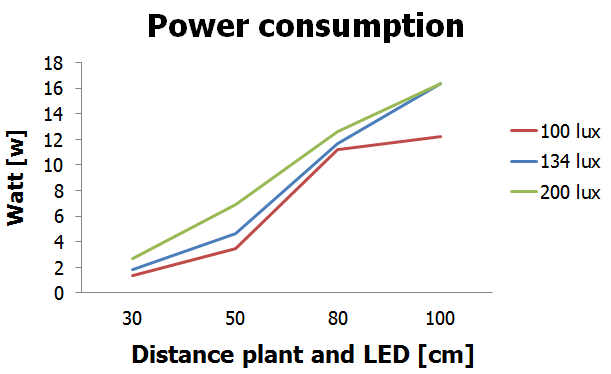 23
2nd Proposed System
Motivation
For better plant cultivation environment, we suggest a new estimation algorithm using image segmentation
It measures the health status of plants from their leaves
This algorithm is based on a chlorophyll (Chl) value
Using image processing calculates Red and Blue values 
It substitute these values in Chl formula
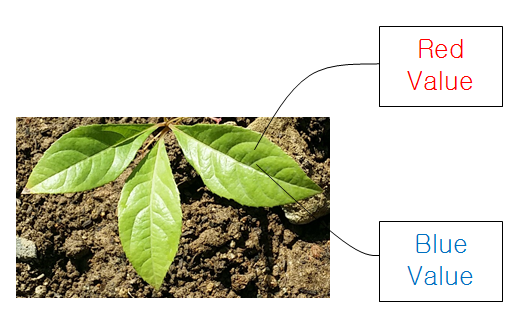 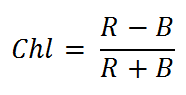 [1] Mahmoodi, Mahmood, et al. "Chlorophyll Content Estimation Using Image Processing Technique.“WORLD APPLIED SCIENCES JOURNAL, pp.5~7, JANUARY 2013
24
2nd Proposed System
Motivation
IoT system in home plant cultivation 
With IoT system that uses various web communication devices, we can check cultivation environment more efficiently
Chlorophyll of the plant
Growth
Humidity
…




We proposed chlorophyll a new estimation algorithm using image segmentation-based plant recognition
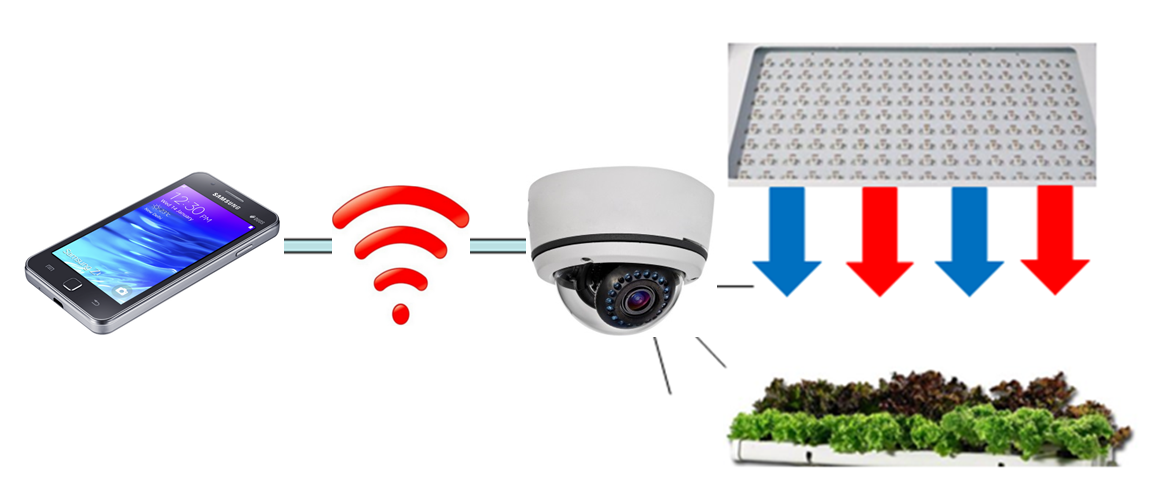 Home plant cultivation system with IoT technologies
25
2nd Proposed System
Pre-processing
To take high quality pictures of the plants, we controlledsome conditions
Luminance
Same background conditions 
Distance


For the better accuracy of leaf detection, we classified leaves and the background of the pictures
Leaf color : Green  
Background color : gray
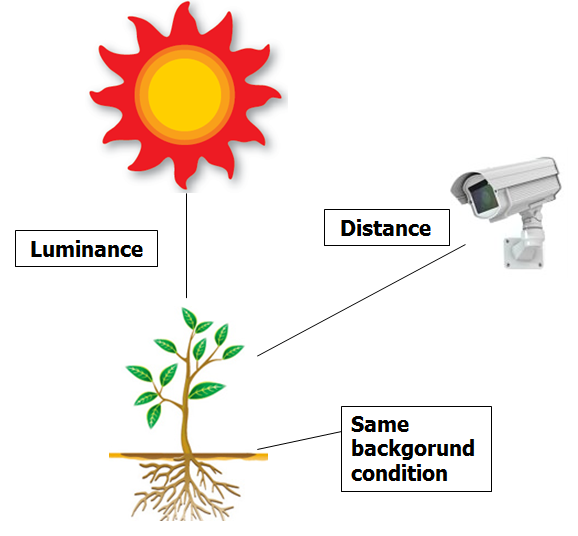 26
2nd Proposed System
Main processing
Image Input
Color masking
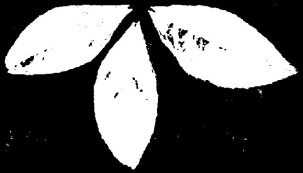 Binarization of an image
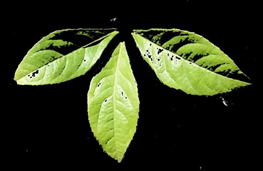 Image restoration
Calculating chlorophyll
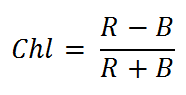 Chlorophll Level
27
2nd Proposed System
Main processing
Leaf extraction process









Estimating typical size of a leaf in an input frame image
Image Input
Color masking
Binarization of an image
Image restoration
Calculating chlorophyll
Chlorophyll Level
28
2nd Proposed System
Main processing
Leaf extraction process







Separating separate leaves and a background from the input image
RGB color map was used
It is important to select unique colors of the leaves
Image Input
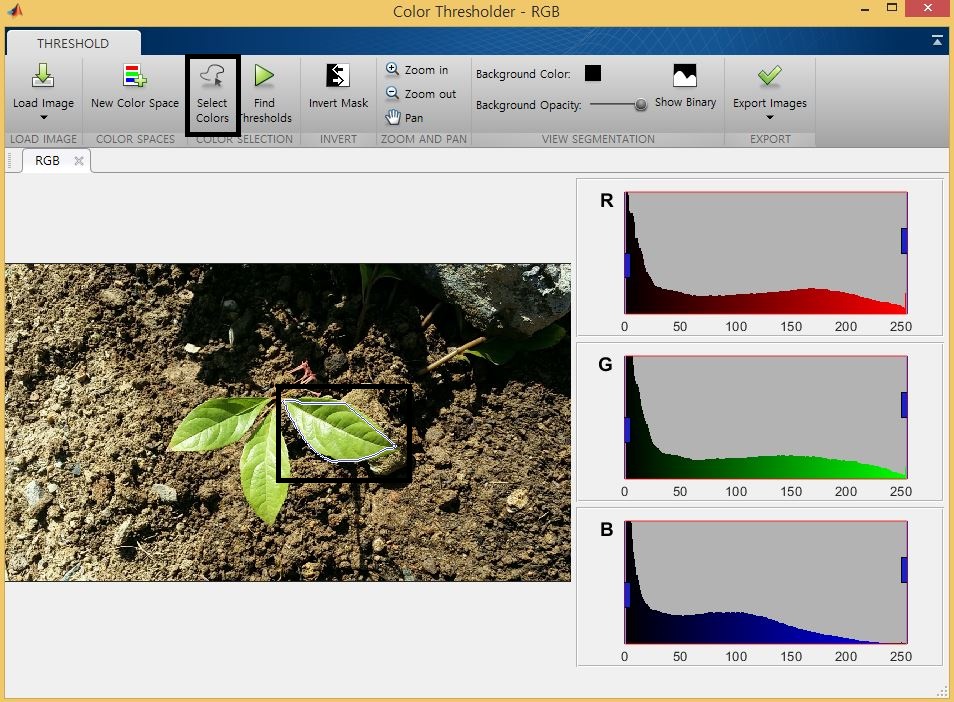 Color masking
Binarization of an image
Image restoration
Calculating chlorophyll
Chlorophyll Level
29
2nd Proposed System
Main processing
Leaf extraction process 






After binarization, the image has zero and one values
Leaf area: the area where the intensity are non-zeros
To get a color image, multiplication is performed
Original image.*binary Image (Vectorization)
Image Input
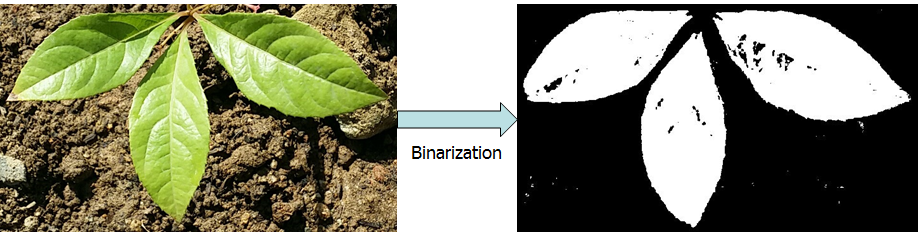 Color masking
Binarization of an image
Image restoration
Calculating chlorophyll
Chlorophyll Level
30
2nd Proposed System
Main processing
Leaf extraction process






For improving the accuracy of the calculation, background components are deleted
Zero values are assigned in a background
Calculating Chl with ‘R’ and ‘B’ in the training image
Chl=R-B/R+B
Image Input
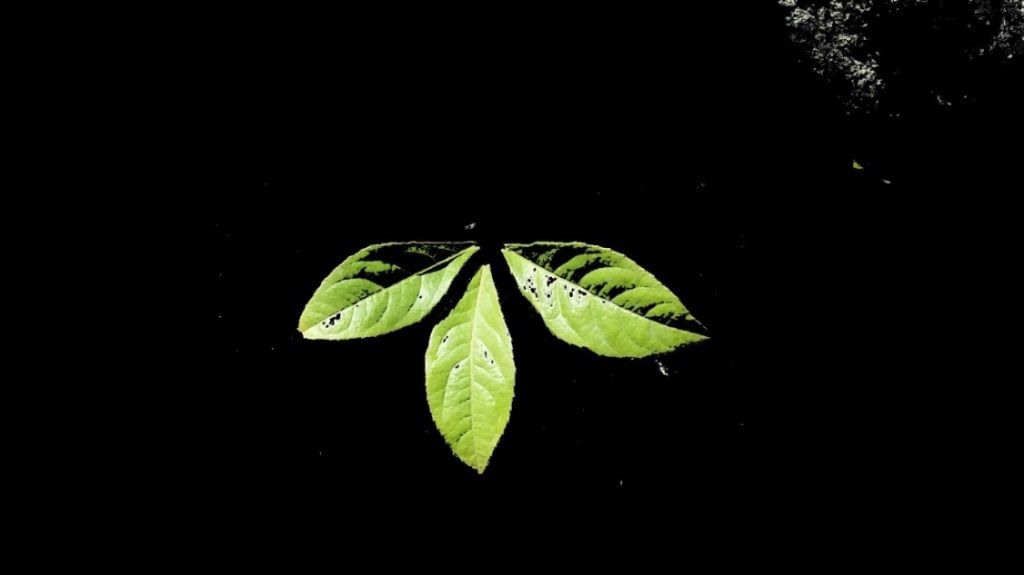 Color masking
Binarization of an image
Image restoration
Calculating chlorophyll
Chlorophyll Level
31
2nd Proposed System
Main processing
Leaf extraction process 
Calculating Red and Blue values 







Comparing chlorophyll values from the image of leaves
Classifying normal leaves and bad leaves
Image Input
Color masking
Binarization of an image
Image restoration
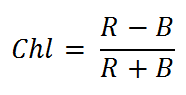 Calculating chlorophyll
Chlorophyll Level
[1] Mahmoodi, Mahmood, et al. "Chlorophyll Content Estimation Using Image Processing Technique.“ WORLD APPLIED SCIENCES JOURNAL, pp.5~7, JANUARY 2013
32
2nd Proposed System
Simulation results
33
2nd Proposed System
Simulation results
34
2nd Proposed System
Simulation results
Chlorophyll value
35
2nd Proposed System
Simulation results
Training information
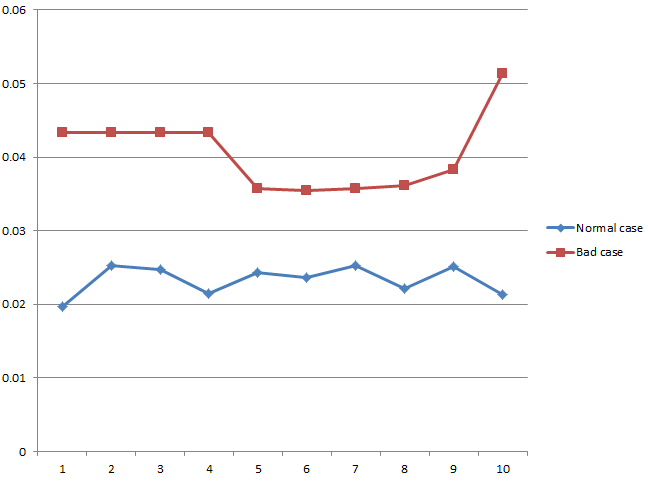 Chlorophll value
Comparison between chlorophyll value normal case and bad case
36
2nd Proposed System
Simulation results
There are difference between normal leaves and bad leaves
Compared chlorophyll value(minimum,Maximum,mean) 







In this case, chlorophyll value of normal case is lower than the value of the other case
Leaf with low chlorophyll values has high probability for normal case
37
Summary
We proposed a new intelligent LED control system for the plant cultivation
The proposed system..
Detected the target plant position, and controlled the LED intensity according to the distance between the target plant and system
Extracted the leaf portion using color mask and binarization  and measured chlorophyll value using image processing

The simulation results…
Shows the proposed system preserved the appropriate LED intensity for the target plant
Reduced the power consumption significantly
Normal leaf chlorophyll value is more lower than bad leaf chlorophyll
38